THE REGISTRY OF THE INTERNATIONAL SOCIETY FOR HEART AND LUNG TRANSPLANTATION: THIRTY-SECOND ANNUAL REPORT
2017
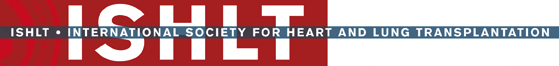 JHLT. 2017 Oct; 36(10): 1037-1079
MAJOR CONTRIBUTORS TO THE ISHLT TRANSPLANT REGISTRY
2017
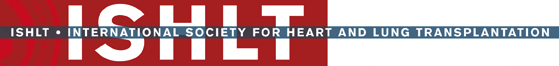 JHLT. 2017 Oct; 36(10): 1037-1079
ACKNOWLEDGMENTS:
We wish to extend our sincere thanks
to the many thoracic transplant 
surgeons, physicians and data 
coordinators in transplant programs
throughout the world whose timely 
and accurate submission of data has
made these analyses possible.
2017
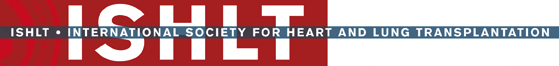 JHLT. 2017 Oct; 36(10): 1037-1079
REGISTRY STEERING COMMITTEE
Josef Stehlik – Medical Director
Roger Yusen – Associate Dir. for Lung/Heart-Lung Transplantation
Daniel Chambers – Associate Dir. for Lung/Heart-Lung Transplantation
Lars Lund – Associate Dir. for Heart Transplantation
Kiran Khush – Associate Dir. for Heart Transplantation
Joseph Rossano – Associate Dir. for Pediatric Heart Transplantation
Samuel Goldfarb – Associate Dir. for Pediatric Lung/Heart-Lung Transplantation
Bruno Meiser – Associate Dir.  for OEO and Transplant Center Relations
Bronwyn Levvey – Associate Dir. for Outcomes Analysis
Amanda Rowe – ISHLT Executive Director
Wida Cherikh – Associate Dir. for Data Analysis
2017
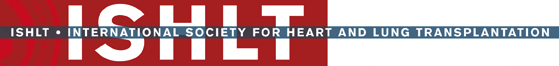 JHLT. 2017 Oct; 36(10): 1037-1079
General Registry Statistics
2017
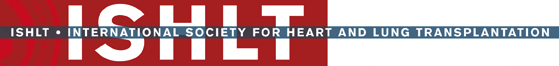 JHLT. 2017 Oct; 36(10): 1037-1079
REGISTRY DATABASE:Number of Transplants Reported
2017
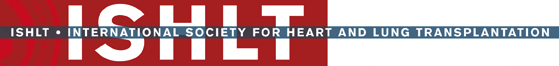 JHLT. 2017 Oct; 36(10): 1037-1079
REGISTRY DATABASE:Number of Transplants Reported
2017
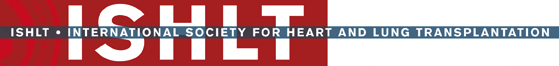 JHLT. 2017 Oct; 36(10): 1037-1079
[Speaker Notes: Transplants with unknown recipient ages are excluded from this tabulation.]
REGISTRY DATABASE:Number of Centers Reporting Transplants
2017
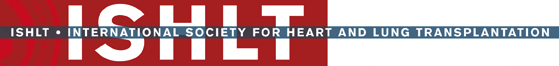 JHLT. 2017 Oct; 36(10): 1037-1079
REGISTRY DATABASE:Average Annual Number of Transplants
Lung
Heart
Lung
Heart
2004-6/2016
1980-2003
2017
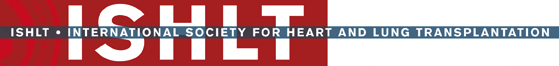 JHLT. 2017 Oct; 36(10): 1037-1079
REGISTRY DATABASE:Number of Centers Reporting Heart Transplants
2017
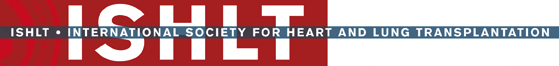 JHLT. 2017 Oct; 36(10): 1037-1079
REGISTRY DATABASE:Number of Centers Reporting Lung Transplants
2017
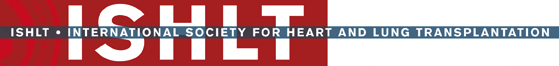 JHLT. 2017 Oct; 36(10): 1037-1079
REGISTRY DATABASE:Number of Centers Reporting Heart-Lung Transplants
2017
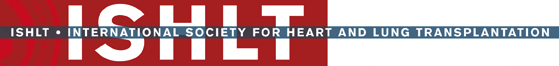 JHLT. 2017 Oct; 36(10): 1037-1079
REGISTRY DATABASE:Number of Centers Reporting Transplants
(Transplants: January 2009 – June 2016)
2017
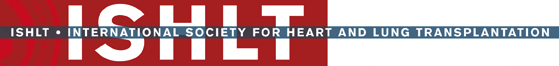 JHLT. 2017 Oct; 36(10): 1037-1079
REGISTRY DATABASE:Kaplan-Meier Survival
(Transplants: January 1980 – June 2015)
All pair-wise comparisons were significant at p < 0.05 except adult lung vs. pediatric lung and adult heart-lung vs. pediatric heart-lung
2017
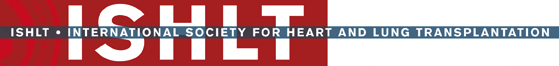 JHLT. 2017 Oct; 36(10): 1037-1079
[Speaker Notes: Survival was calculated using the Kaplan-Meier method, which incorporates information from all transplants for whom any follow-up has been provided.  Since many patients are still alive and some patients have been lost to follow-up, the survival rates are estimates rather than exact rates because the time of death is not known for all patients. 

Survival rates were compared using the log-rank test statistic. Adjustments for multiple comparisons were done using Scheffe’s method. Results of log-rank test should be interpreted with caution when curves cross.]
REGISTRY DATABASE:Kaplan-Meier Survival
(Transplants: January 2004 – June 2015)
All pair-wise comparisons were significant at p < 0.05 except adult lung vs. pediatric lung, adult lung vs. pediatric heart-lung, pediatric lung vs. pediatric heart-lung,  and adult heart-lung vs. pediatric heart-lung
2017
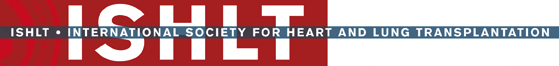 JHLT. 2017 Oct; 36(10): 1037-1079
[Speaker Notes: Survival was calculated using the Kaplan-Meier method, which incorporates information from all transplants for whom any follow-up has been provided.  Since many patients are still alive and some patients have been lost to follow-up, the survival rates are estimates rather than exact rates because the time of death is not known for all patients. 

Survival rates were compared using the log-rank test statistic. Adjustments for multiple comparisons were done using Scheffe’s method. Results of log-rank test should be interpreted with caution when curves cross.]
APPENDIX
2017
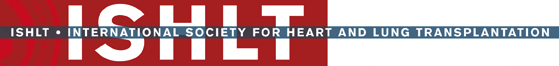 JHLT. 2017 Oct; 36(10): 1037-1079
Centers Reporting to the ISHLT Transplant Registry
2017
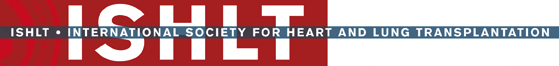 JHLT. 2017 Oct; 36(10): 1037-1079
Centers Reporting to the ISHLT Transplant Registry
2017
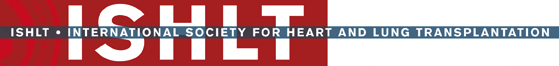 JHLT. 2017 Oct; 36(10): 1037-1079
Centers Reporting to the ISHLT Transplant Registry
2017
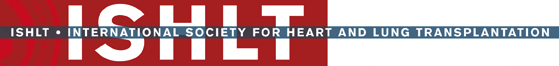 JHLT. 2017 Oct; 36(10): 1037-1079
Centers Reporting to the ISHLT Transplant Registry
2017
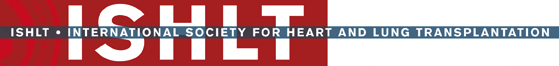 JHLT. 2017 Oct; 36(10): 1037-1079
Centers Reporting to the ISHLT Transplant Registry
2017
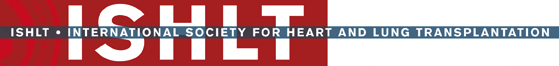 (Cont’d)
JHLT. 2017 Oct; 36(10): 1037-1079
Centers Reporting to the ISHLT Transplant Registry
2017
(Cont’d)
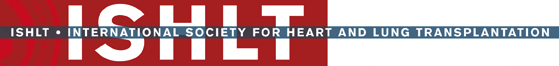 JHLT. 2017 Oct; 36(10): 1037-1079
Centers Reporting to the ISHLT Transplant Registry
2017
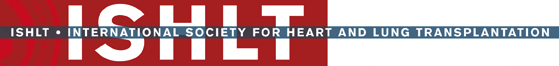 (Cont’d)
JHLT. 2017 Oct; 36(10): 1037-1079
Centers Reporting to the ISHLT Transplant Registry
2017
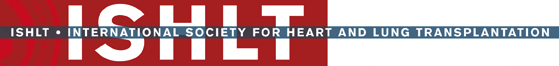 (Cont’d)
JHLT. 2017 Oct; 36(10): 1037-1079
Centers Reporting to the ISHLT Transplant Registry
2017
(Cont’d)
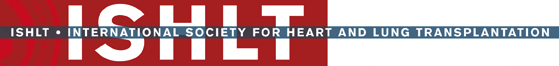 JHLT. 2017 Oct; 36(10): 1037-1079
Centers Reporting to the ISHLT Transplant Registry
2017
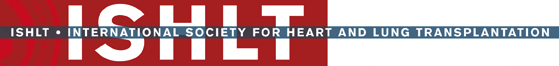 (Cont’d)
JHLT. 2017 Oct; 36(10): 1037-1079
Centers Reporting to the ISHLT Transplant Registry
2017
(Cont’d)
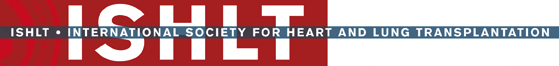 JHLT. 2017 Oct; 36(10): 1037-1079
Centers Reporting to the ISHLT Transplant Registry
2017
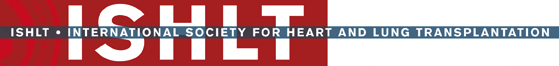 (Cont’d)
JHLT. 2017 Oct; 36(10): 1037-1079
Centers Reporting to the ISHLT Transplant Registry
2017
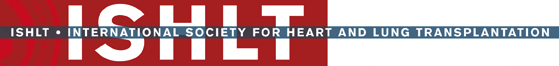 (Cont’d)
JHLT. 2017 Oct; 36(10): 1037-1079
Centers Reporting to the ISHLT Transplant Registry
2017
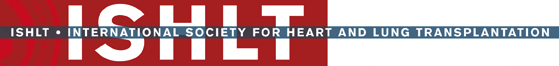 (Cont’d)
JHLT. 2017 Oct; 36(10): 1037-1079
Centers Reporting to the ISHLT Transplant Registry
2017
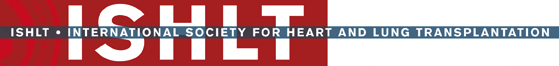 (Cont’d)
JHLT. 2017 Oct; 36(10): 1037-1079
Centers Reporting to the ISHLT Transplant Registry
2017
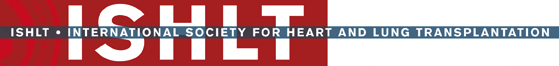 (Cont’d)
JHLT. 2017 Oct; 36(10): 1037-1079
Centers Reporting to the ISHLT Transplant Registry
2017
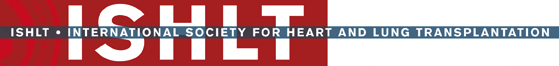 (Cont’d)
JHLT. 2017 Oct; 36(10): 1037-1079
Centers Reporting to the ISHLT Transplant Registry
2017
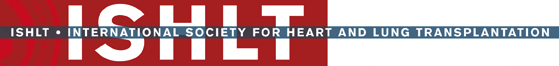 (Cont’d)
JHLT. 2017 Oct; 36(10): 1037-1079
Centers Reporting to the ISHLT Transplant Registry
2017
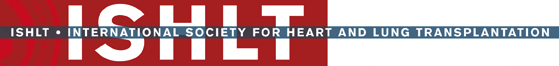 (Cont’d)
JHLT. 2017 Oct; 36(10): 1037-1079
Centers Reporting to the ISHLT Transplant Registry
2017
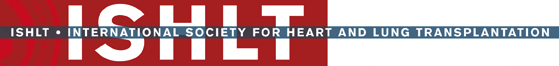 (Cont’d)
JHLT. 2017 Oct; 36(10): 1037-1079
Centers Reporting to the ISHLT Transplant Registry
2017
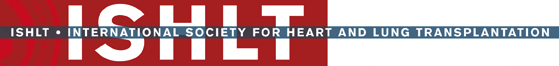 (Cont’d)
JHLT. 2017 Oct; 36(10): 1037-1079
Centers Reporting to the ISHLT Transplant Registry
2017
(Cont’d)
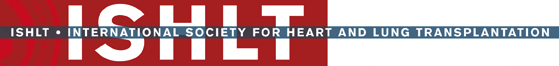 JHLT. 2017 Oct; 36(10): 1037-1079
Centers Reporting to the ISHLT Transplant Registry
2017
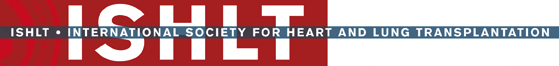 (Cont’d)
JHLT. 2017 Oct; 36(10): 1037-1079
Centers Reporting to the ISHLT Transplant Registry
2017
(Cont’d)
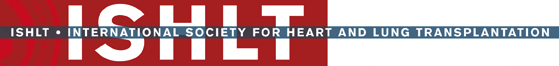 JHLT. 2017 Oct; 36(10): 1037-1079
Centers Reporting to the ISHLT Transplant Registry
2017
(Cont’d)
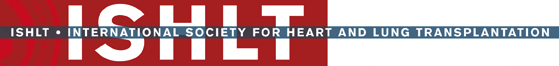 JHLT. 2017 Oct; 36(10): 1037-1079
Centers Reporting to the ISHLT Transplant Registry
2017
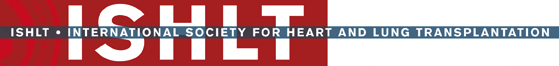 (Cont’d)
JHLT. 2017 Oct; 36(10): 1037-1079
Centers Reporting to the ISHLT Transplant Registry
2017
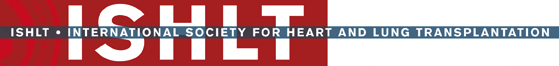 (Cont’d)
JHLT. 2017 Oct; 36(10): 1037-1079
Centers Reporting to the ISHLT Transplant Registry
2017
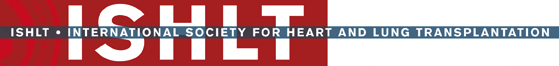 (Cont’d)
JHLT. 2017 Oct; 36(10): 1037-1079
Centers Reporting to the ISHLT Transplant Registry
2017
(Cont’d)
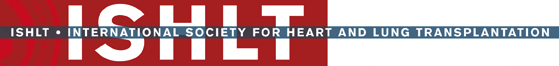 JHLT. 2017 Oct; 36(10): 1037-1079
Centers Reporting to the ISHLT Transplant Registry
2017
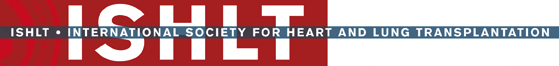 (Cont’d)
JHLT. 2017 Oct; 36(10): 1037-1079
Centers Reporting to the ISHLT Transplant Registry
2017
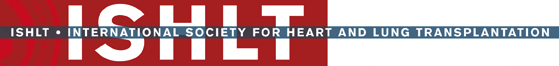 (Cont’d)
JHLT. 2017 Oct; 36(10): 1037-1079
Centers Reporting to the ISHLT Transplant Registry
1 Data provided via the Instituto Nacional Central Único Coordinador de Ablación e Implante (INCUCAI) 
2 Data provided via Australia and New Zealand Cardiothoracic Transplant Registry (ANZCOTR)
3 Data provided via Eurotransplant (ET)
4 Data provided via British Columbia Transplant Agency 
5 Data provided via Scandiatransplant
6 Data provided via L’Agence de la Biomédicine 
7 Data provided via the National Transplant Center of Italy
8 Lung data provided via Organización Nacional de Trasplantes (ONT)
9 Heart data provided directly to ISHLT Registry
10 Heart data provided via Registro Español de Trasplante Cardíaco
11 Data provided via United Kingdom Transplant Support Service Authority (UKTSSA)
12 Data provided via United Network for Organ Sharing (UNOS)
2017
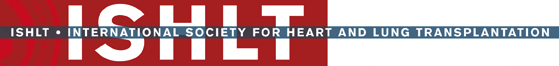 JHLT. 2017 Oct; 36(10): 1037-1079